définitions
La synapse
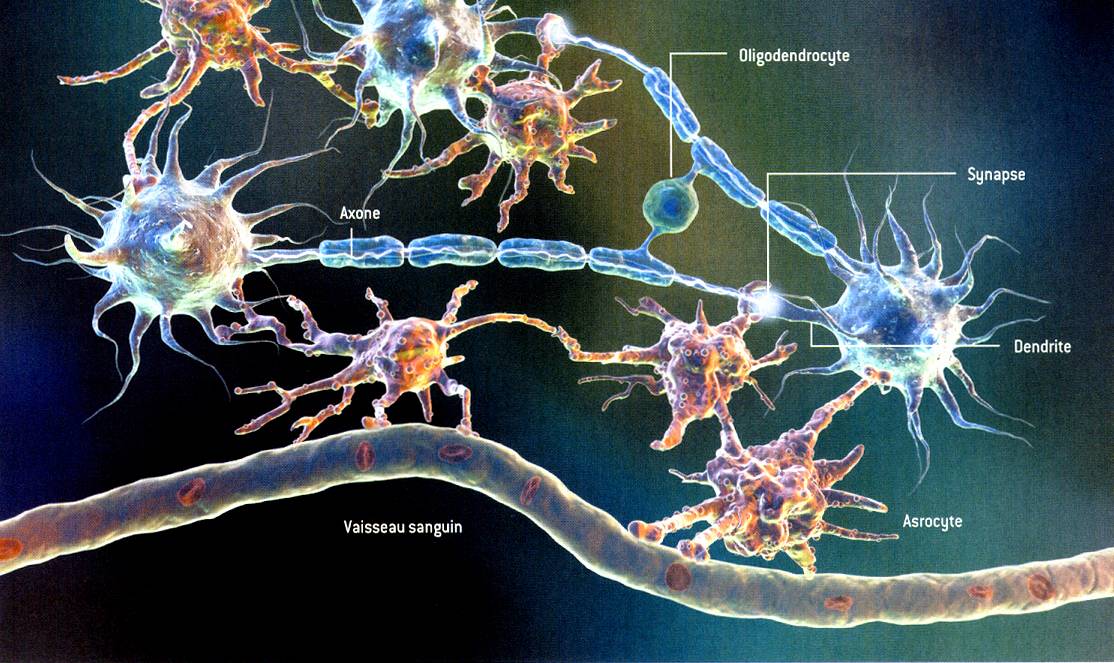 La synapse : communication inter-neuronale
COMMUNICATION
la Synapse
Potentiels d’action
pré-synaptique
RECEPTION
dendrite
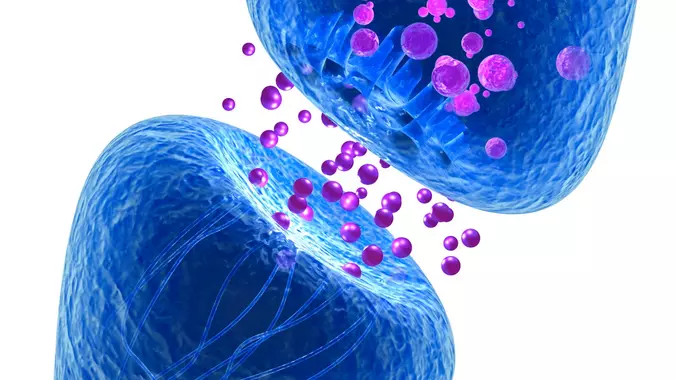 INTEGRATION
Corps cellulaire
Potentiels post-synaptiques
EMISSION
axone
Potentiels d’action
COMMUNICATION
la Synapse
Animation: Synapse.mov
Transformation d’énergie électrique en énergie chimique
+
Transformation d’énergie chimique en énergie électrique
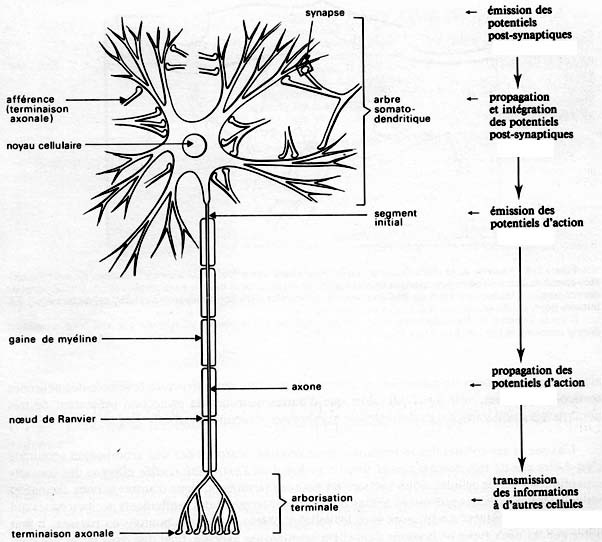 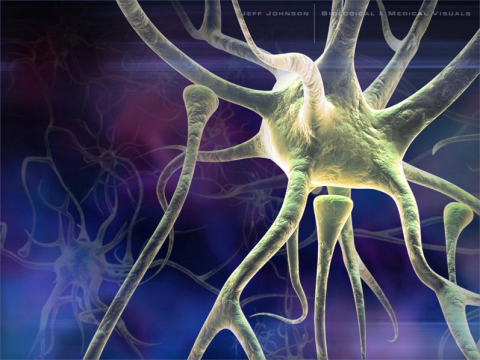 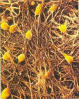 1 mm3 de substance grise du cortex peut contenir 5 milliards de synapses(axo-dentritiques, axo-somatiques ou axo-axonales)
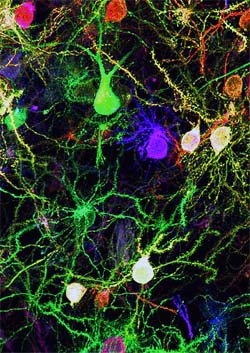 définitions
La synapse (rappel définition)
aire de jonction entre deux neurones où apparaissent des différentiations structurales et fonctionnelles permettant à l’activité d’un neurone d’entraîner l’excitation ou l’inhibition de l’autre.
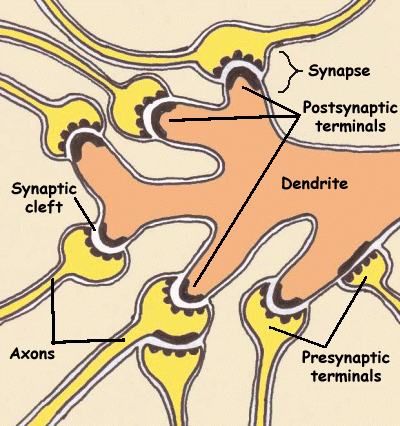 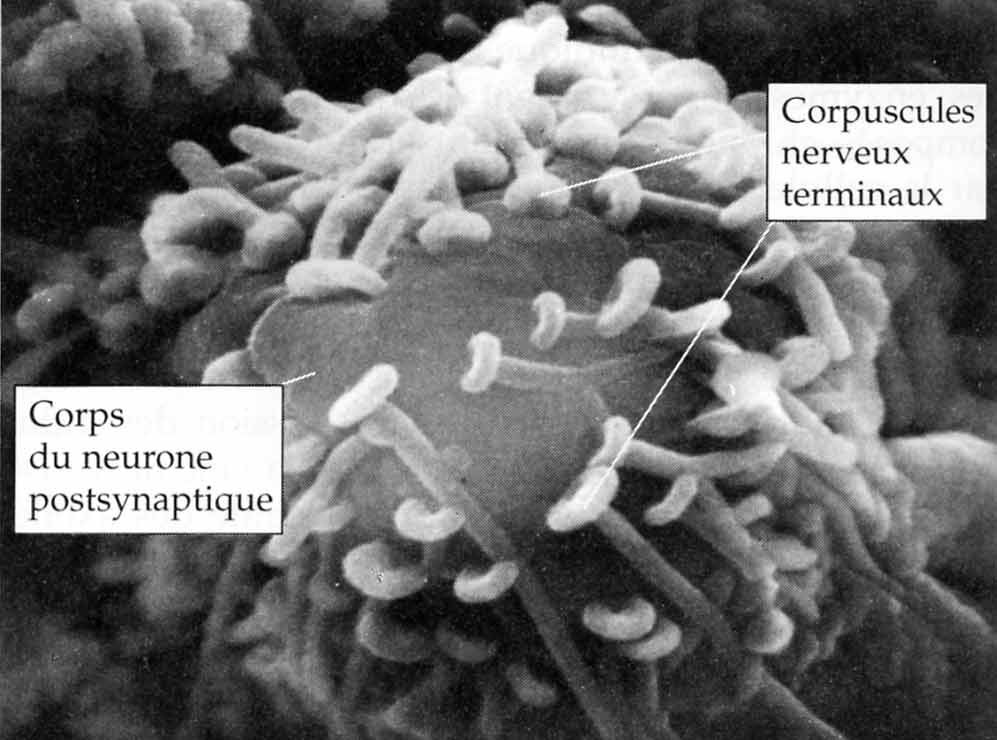 En moyenne 3000 boutons synaptiques sur un neurone!
définitions
Synapses électriques 	et 	chimiques
Passage direct d’ions
Plus rapide et bidirectionnelle
Émission/réception 
d’un neurotransmetteur
définitions
Synapses électriques 	et 	chimiques
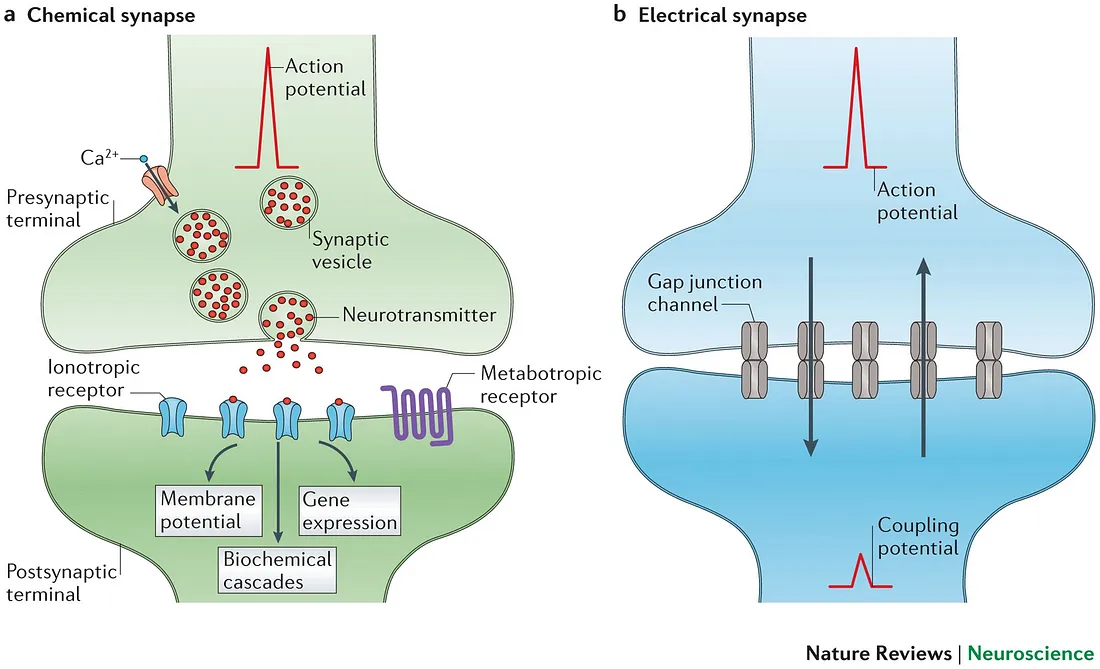 Pereda 2014
Synapse chimique
Synapse chimique
Propriétés :
		Unidirectionnelle
		Transmission plus lente
		Message quantique
		Signal modulable
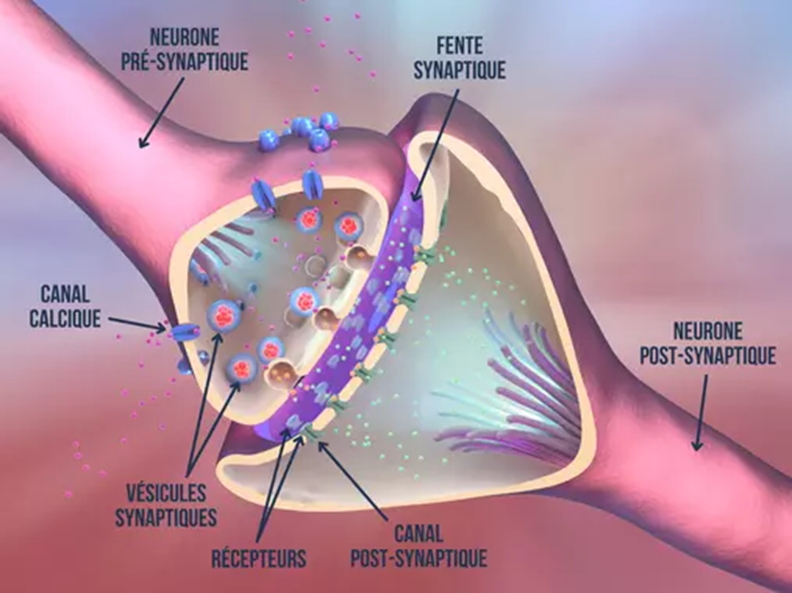 Synapse chimique
Neurone pré-synaptique

(bouton synaptique)
Fente synaptique
Neurone post-synaptique
Synapse chimique
Vésicules synaptiques
Neurotransmetteur(s)
Neurone pré-synaptique
Fente synaptique
Neurone post-synaptique
Synapse chimique
0. Le neurotransmetteur est synthétisé et stocké dansdes vésicules
Neurone post-synaptique
Synapse chimique
1. Un potentiel d’action parvient à la terminaison pré-synaptique
Synapse chimique
2. La dépolarisation membranaire entraîne l’ouverture des canauxcalciques
Ca++
Fort gradient de concentration (10-3 contre 10-7)	=> entrée très rapide de Ca++
Synapse chimique
3. L’entrée de calcium fait fusionner les vésicules avec la membrane pré-synaptique
Ca++
Synapse chimique
N
N
N
N
N
N
N
N
N
N
N
N
4. Le transmetteur est libéré dans la fente synaptique par exocytose
Synapse chimique
N
N
N
N
N
N
N
N
N
N
N
N
N
N
N
N
N
N
N
N
N
N
N
N
N
N
N
N
N
N
N
N
N
N
N
N
N
N
N
5. Le neurotransmetteur diffuse dans la fente synaptique
Synapse chimique
N
N
N
N
N
N
N
N
N
N
N
N
6. Le neurotransmetteur se lie à des récepteurs spécifiques de lamembrane post-synaptique
N
N
N
N
N
N
N
N
N
N
N
N
N
N
N
N
N
N
N
N
N
N
N
N
N
N
N
N
N
N
N
N
N
N
Synapse chimique
7. La liaison du neurotransmetteur entraîne l’ouverture ou la fermeture de canaux post-synaptiques
N
N
N
N
N
N
N
N
N
N
N
N
N
N
N
N
N
NN
N
N
N
N
N
N
N
N
N
N
N
N
N
N
N
N
Synapse chimique
8. Les ions peuvent diffuser à travers la membrane
du neurone post-synaptique
N
N
N
N
N
N
N
N
N
N
N
N
N
N
N
N
N
N
N
N
N
N
N
N
N
N
N
N
N
N
N
N
N
N
Synapse chimique
9. Le courant post-synaptique(PPSE et PPSI) modifie l’excitabilité du neurone
La modification de la perméabilité membranaire entraîne 
une modification du potentiel de membrane post-synaptique
Ex: canaux à Na+ ouverts => PPSE
Synapse chimique
10. Reconstitution des vésiculesà partir de la membraneplasmique
Synapse chimique
Au ralenti…
Synapse chimique
0. Le neurotransmetteur est synthétisé et stocké dansdes vésicules
Bouton pré-synaptique
Neurone post-synaptique
Synapse chimique
Définitions
Neurotransmetteur : agent chimique sécrété par le neurone pré-synaptique et utilisé comme messager entre neurones.

Neurofibrilles : organites allongés du neurone, présents dans le perikaryon (soma), les dendrites et l’axone. Comprennent les Neurofilaments (petit diamètre) et les Neurotubules (gros diamètre)

Vésicule synaptique (ou synaptosome) : vésicule contenue dans l’élément pré-synaptique de la synapse et qui participe à la synthèse des neurotransmetteurs.
Synapse chimique
1. Un potentiel d’action parvient à la terminaison pré-synaptique
Synapse chimique
2. La dépolarisation  membranaire entraîne l’ouverture
des canaux calciques
Ca++
Fort gradient de concentration (10-3 contre 10-7)	=> entrée très rapide de Ca++
Synapse chimique
Modifications locales du potential de membrane par le Ca++
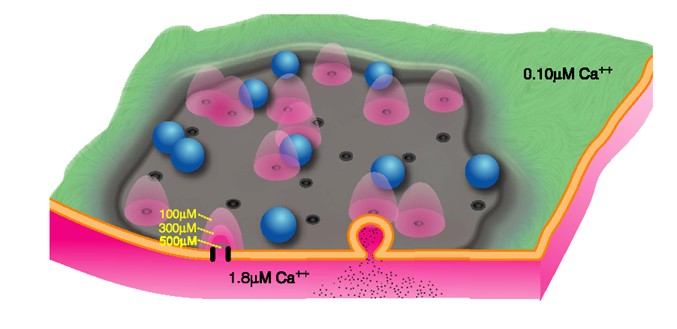 Synapse chimique
3. L’entrée de calciumfait fusionner les vésiculesavec la membrane pré-synaptique
Ca++
N
N
N
N
N
N
N
N
N
N
N
N
Synapse chimique
4. Le transmetteur est libéré dans la fente synaptique
par exocytose
Ca++
Synapse chimique
N
N
N
N
N
N
N
N
N
N
N
N
N
N
N
N
N
N
N
N
N
5. Le neurotransmetteurdiffuse dans la fente synaptique
Ca++
N
N
N
N
N
N
N
N
N
N
N
N
N
N
N
N
N
N
N
N
N
N
N
N
N
N
N
Synapse chimique
N
N
N
N
N
N
N
N
N
N
N
N
N
N
N
N
N
N
N
N
6. Le neurotransmetteur se lie à des récepteurs spécifiques de la membrane post-synaptique
Ca++
N
N
N
N
N
N
N
N
N
N
N
N
N
N
N
N
N
N
N
N
N
N
N
N
N
N
N
N
N
N
N
N
N
N
Synapse chimique
N
N
N
N
N
N
N
N
N
N
N
N
N
N
N
N
N
N
N
N
N
7. La liaison du neurotransmetteur entraîne l’ouverture ou la fermeture de canaux post-synaptiques
Ca++
N
N
N
N
N
N
N
N
N
N
N
N
N
N
N
N
N
N
N
N
N
NN
N
N
N
N
N
N
N
N
N
N
N
N
Synapse chimique
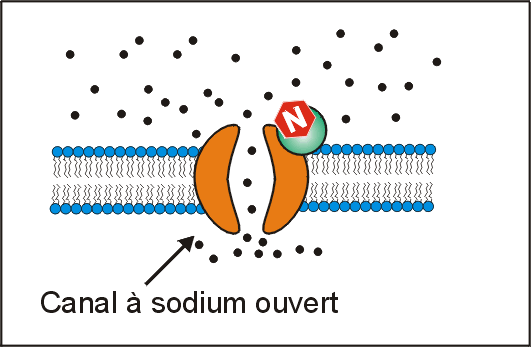 Certains canaux ioniques s’ouvrent lorsque le neurotransmetteur se fixe sur son site récepteur.
Récepteurs post-synaptique :
Les récepteurs ionotropiques
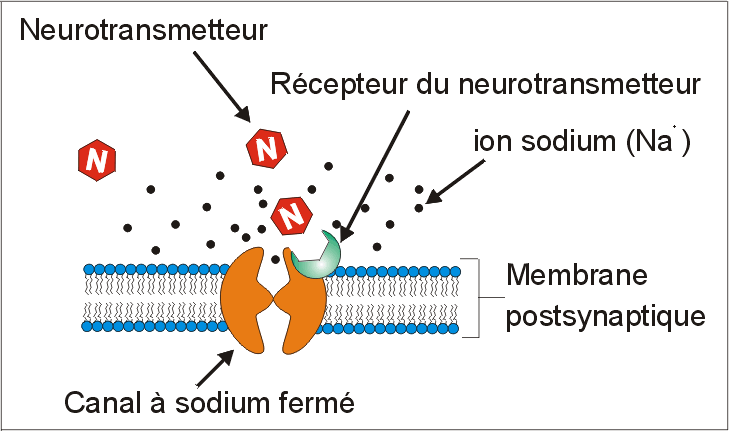 Synapse chimique
N
N
N
N
N
N
N
N
N
N
N
N
N
N
N
N
N
N
N
N
8. Les ions peuvent diffuserà travers la membrane duneurone post-synaptique
Ca++
N
N
N
N
N
N
N
N
N
N
N
N
NN
N
N
N
N
N
N
NN
N
N
N
N
N
N
N
N
N
N
N
N
N
N
La modification de la perméabilité membranaireentraîne une modification du potentiel de membrane
Synapse chimique
9. Le courant post-synaptique(PPSE et PPSI) modifie l’excitabilité du neurone
Ca++
Ex: canaux à Cl- ouverts => PPSI
Synapse chimique
N
N
N
N
N
N
N
N
N
N
N
N
N
N
N
N
N
N
N
N
10. Reconstitution des vésiculesà partir de la membraneplasmique
Ca++
N
N
N
N
N
N
N
N
N
N
N
N
N
N
N
N
N
N
N
N
N
N
N
N
N
N
N
N
N
N
N
N
N
N
Synapse chimique
synthèse
0
1
2
Ca++
3
10
4
9
5
6
7
8
Synapse chimique
+ voie générale
(diffusion)
1
2
Hormones
Médicaments
Traceurs
3
Ca++
4
11
5
10
6
7
8
9
Potentiels post-synaptiques
La diffusion : un outil en Neuropharmacologieet Psychopharmacologie
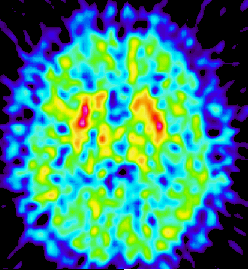 + dosages sanguins, 
	LCR, biopsies…
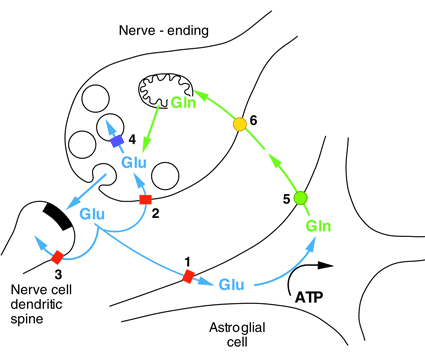 Cartographie neurochimique
Potentiels post-synaptiques
PPSE et PPSI
Neurotransmetteur excitateur
	=> PPSE (potentiel post-synaptique excitateur)
Contribue à dépolariser la membrane post synaptique
Neurotransmetteur inhibiteur
	=> PPSI (potentiel post-synaptique inhibiteur)
Contribue à hyperpolariser la membrane post synaptique
Ouverture ou Fermeture de canaux ioniques à ions + ou -
Potentiels post-synaptiques
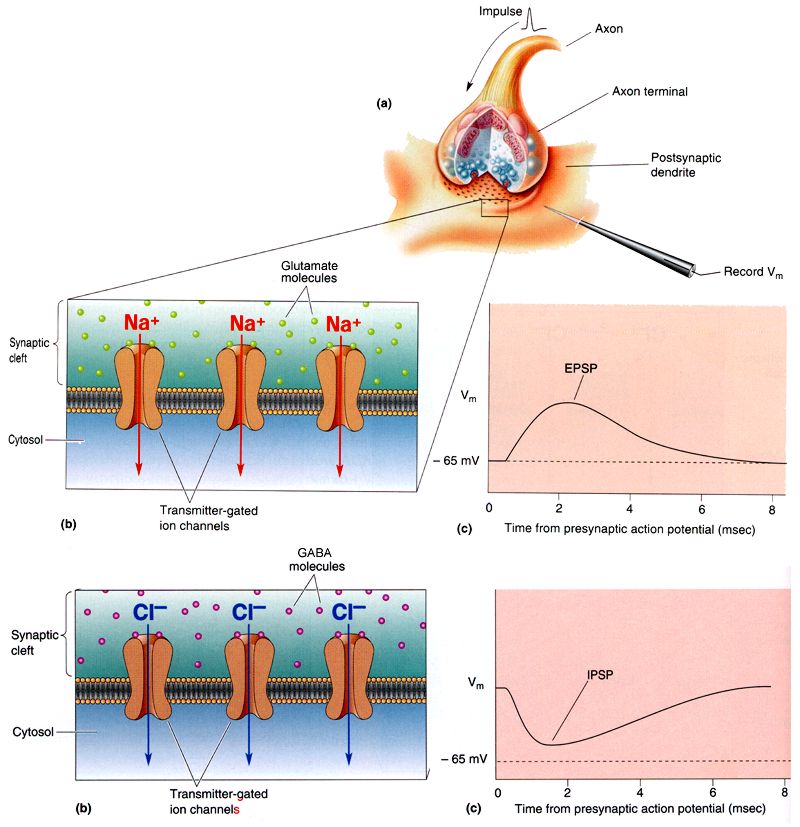 PPSE
PPSI
Potentiels post-synaptiques
La liaison du récepteur avec le neurotransmetteur peut avoir deux effets:
Ouverture de canaux à Na+ 
==>  polarité de la membrane (dépolarisation)
==> excitation
Ouverture de canaux à Cl- 
ou de canaux supplémentaires à K+
      ==>  polarité de la membrane (hyperpolarisation)
      ==> inhibition
Potentiels post-synaptiques
Ouverture de canaux à K+ supplémentaires
==>  diffusion du K+ vers l ’extérieur
==>  polarité membranaire 
	(l’intérieur devient plus négatif et l’extérieur plus positif)
Ouverture de canaux à Cl -
==> entrée de Cl- dans le neurone
==>  polarité membranaire
N.B.: Effet des neurotransmetteurs dépend:
Du type de neurotransmetteur
Du type de récepteur
Potentiels post-synaptiques
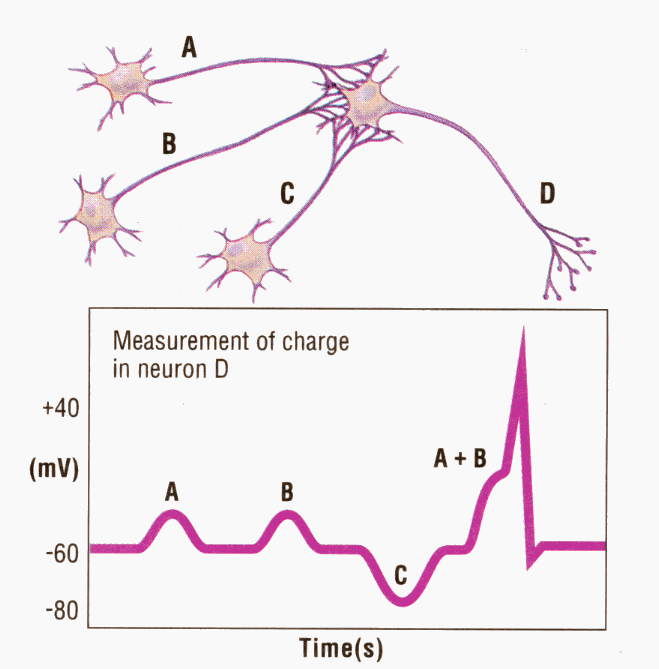 Variation de potentiel du neurone D post-synaptique
temps
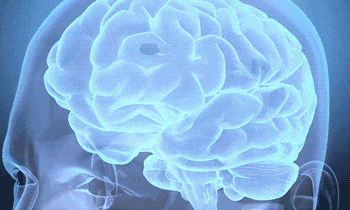 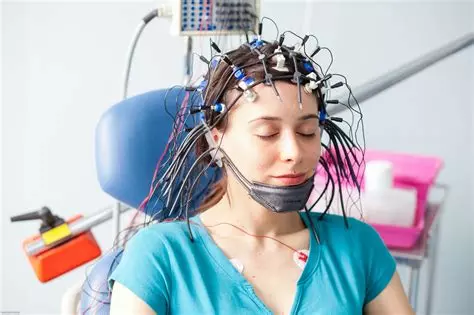 Repos cérébral=activité permanente
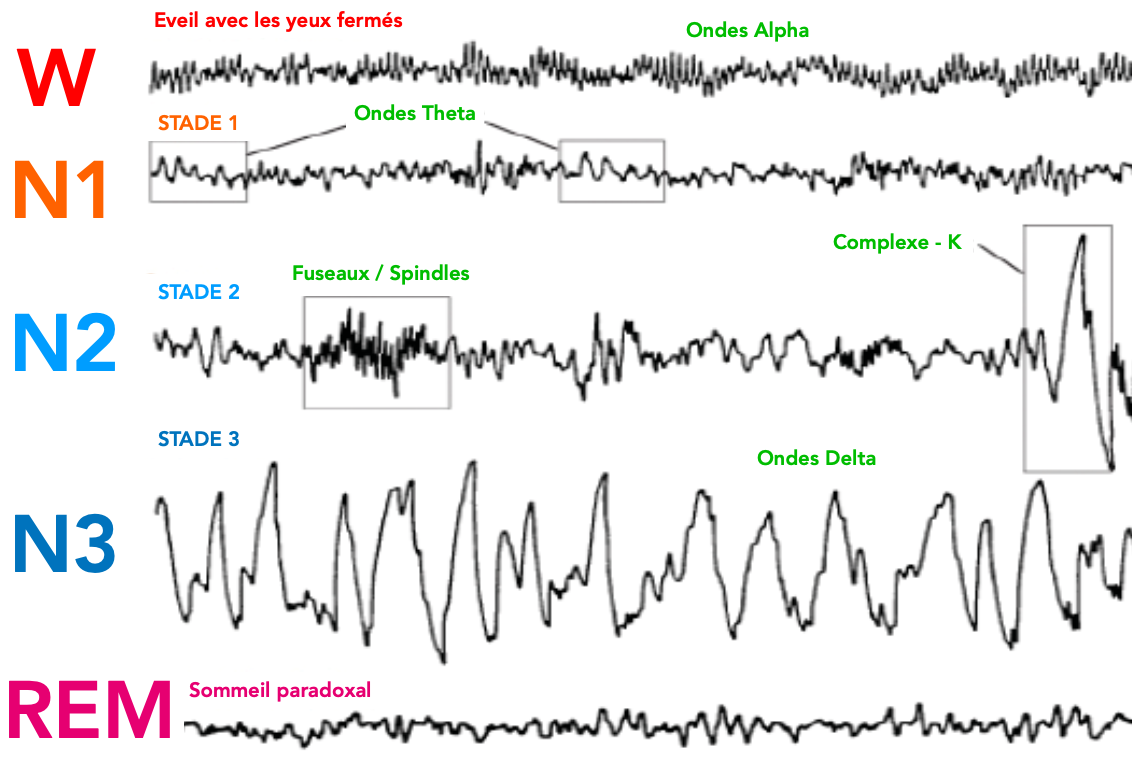 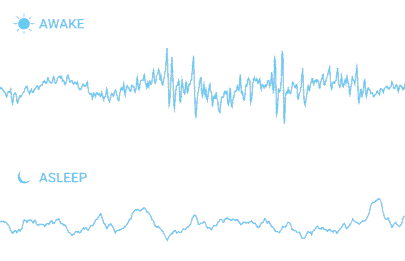 Neurone au repos = fréquence de repos
Le cerveau ne s’arrête jamais
Potentiels post-synaptiques
Ex. : modulation de la douleur
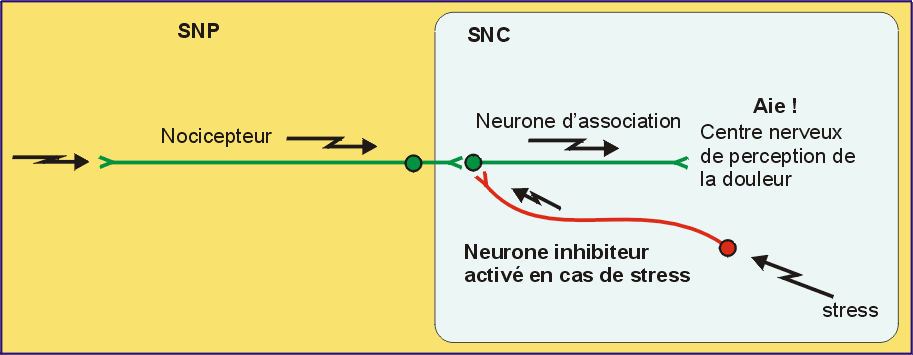 quand le neurone inhibiteur est actif, 
	le neurone d’association devient moins sensible
		(plus difficile à dépolariser)
Neurotransmission
Neurotransmetteurs et neurotransmission
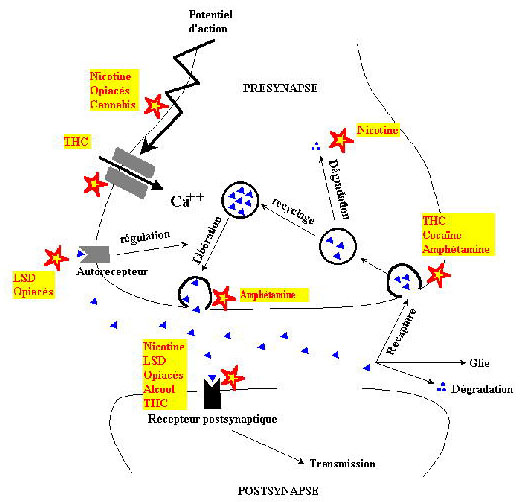 Neurotransmission
Découverte: Otto Loewi, 1929
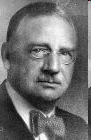 Nerf vague
(‘diffus’)
1873-1961
Nobel 1936
A
B
Fréquence cardiaque
=> Substance vagale
Neurotransmission
Généralités
Plus d’une centaine connue (ACh, amines, acides aminés, peptides, …)

2 grandes catégories :

	Petites molécules: réactions rapides
	Neuropeptides: fonctions cérébrales plus lentes


Anomalies de la neurotransmission :
	à l’origine de ou corrélées à nombreuses pathologies en 	neurologie et en psychiatrie
		=> nombreuses approches thérapeutiques

	mode d’action des neurotoxines (venins scorpions, cobra)
Neurotransmission
Définition du neurotransmetteur
Molécule présente dans le neurone pré-synaptique

Récepteurs spécifiques sur la membrane post-synaptique

Libérée en réponse à une dépolarisation pré-synaptique

Son mécanisme de libération est calcium-dépendant
(Près des Carrés !)
Neurotransmission
Cycle fonctionneldu neurotransmetteur
Synthétisé et stocké dans le neurone pré-synaptique

Libéré dans la fente synaptique

Se lie aux récepteurs spécifiques de une ou plusieurs cellules post-synaptiques

Est éliminé ou dégradé (diffusion, recapture, glie) …
Neurotransmission
Classification
Petites molécules :
Les plus communs, faible masse, fabriqués au bout de l’axone, réactions rapides

AcétylCholine: dérivé de la choline
Acides aminés: Glutamate, GABA, Glycine, Taurine, …
Monoamines: sérotonine, dopamine, histamine, noradrénaline et adrénaline
Et d’autres…

 Neuropeptides : fonctions cérébrales plus lentes
Grosses protéines, fabriqués dans le corps cellulaire, peuvent servir d’hormones

Endo-opioïdes
Neuropeptide Y
Substance P
Orexine
…

 divers autres : endocannabinoïdes, adénosine, …
Neurotransmission
Synthèse
Locale pour les petites molécules
	# transport des enzymes par transport axonal lent (env. 1 mm/j)
	# absorption des précurseurs par des molécules de transport membranaires
	# synthèse dans le cytoplasme puis intégration aux vésicules
Puis: 
	recapture = transport des précurseurs dans les boutons pré-synaptiques
Dans le soma pour les grosses molécules (3 à 36 AA)
	# synthèse des précurseurs (pro-peptides) et des enzymes dans le 	réticulum endoplasmique
	# transport le long des microtubules à l’intérieur des vésicules (400mm/j)
	# modification (réduction) des propeptides par les enzymes
Puis:
	diffusion et dégradation
Neurotransmission
Synthèse :neurotransmetteurs à petites molécules
Transport axonal lent (1 mm/j) des enzymes de synthèse
+ molécules de transport transmembranaire des précurseurs distales
Purves et al. 1999
Neurotransmission
Synthèse :neurotransmetteurs peptidiques
Transport axonal rapide (400 mm/j) des vésicules remplies de peptides
Purves et al. 1999
Neurotransmission
Co-transmission
= plusieurs neurotransmetteurs présents dans le même neurone


 Isolés généralement dans des vésicules séparées 

 Permet une libération (et donc une action) différenteen fonction de la fréquence de la stimulation pré-synaptique

 Selon l’entrée de Ca++, les petites, puis les grandes vésicules fusionnent

			=> grande flexibilité de la synapse
Neurotransmission
Libération des neurotransmetteurs
Libération quantique : 	
		libéré par unité vésiculaire (un quantum)		dans la fente synaptique
		=> unité = minipotentiel post-synaptique (~ 0.4mV).

Libération aléatoire : 	
		p toujours >0 (exocytoses même sans potentiel d’action)
		p toujours < 1

Phénomène probabilistique : 
		p modulé par la fréquence des potentiels d’action
Neurotransmission
Devenir du neurotransmetteur
Réception post-synaptique : 
	< 5% !

Recapture : 
	neurotransporteur pré-synaptique vers le cytoplasme présynaptique

Dégradation enzymatique : 
	dans la fente synaptique ou dans le LIC pré-synaptique

Dilution et diffusion dans le LEC
Neurotransmission
Quelques neurotransmetteurs (ou neuromédiateurs)
Acétylcholine (ACh)
Acide gamma aminobutyrique (GABA)
Glutamate

Monoamines : 
 Catécholamines : Adrénaline, Noradrénaline, Dopamine
 Histamine et Sérotonine

Neuropeptides : substance P, opioïdes,…
Neurotransmission
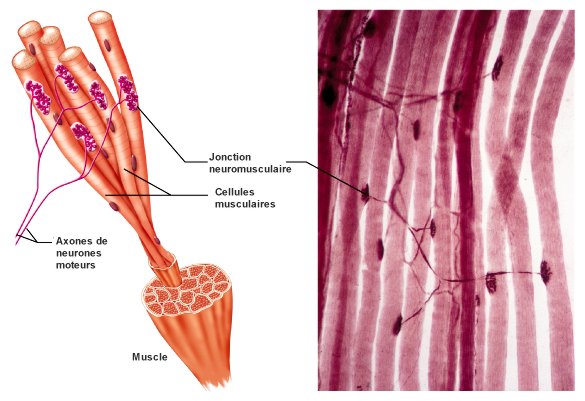 Acétylcholine
1er décrit : 
« substance vagale »
La jonction (synapse) neuromusculaire, à l’origine de la contraction
Synapses ganglionnaires sympathiques et parasympathiques
Nombreux neurones du SNC (nociception, chemosensibilité)
Synthèse : Acétyl coenzyme A et choline (catalyse: Choline Transférase CAT)
		Petit neurotransmetteur, mais pas de recapture: 
Elimination : hydrolyse par (acétylcholinestérase ou AChE) :	-> acétate + choline
organophosphorés (gaz moutarde, sarin, insecticides) : neurotoxiques inhibant l’AChE								=> paralysie
Neurotransmission
Synthèse- élimination de l’ACh
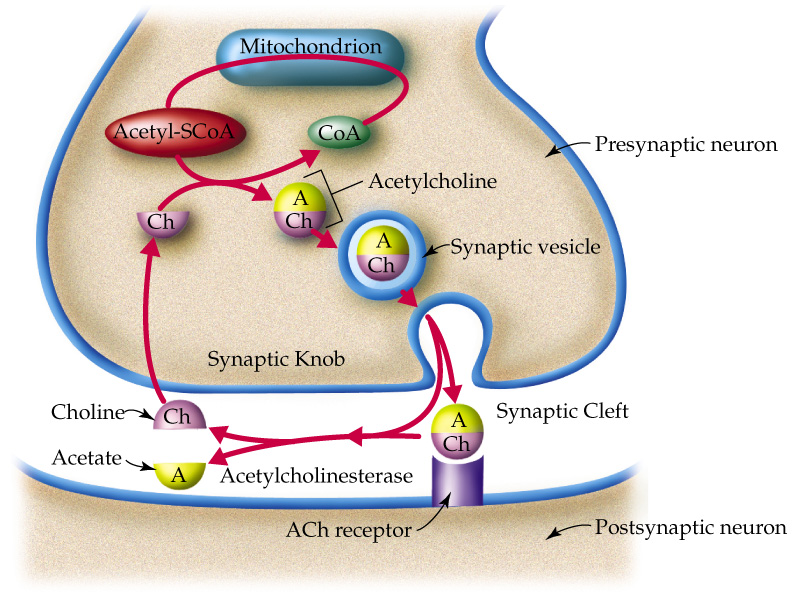 Neurone 
  présynaptique
Vésicule    
Synaptique
Bouton synaptique
fente synaptique
Neurone 
  postsynaptique
Récepteur à ACh
Neurotransmission
Le Glutamate
Le neurotransmetteur Excitateur le plus répandu : 
			> la moitié des neurones du SNC


Cycle glutamate-glutamine:

Synthèse présynaptique: 
	glutamine -> glutamate (glutaminase mitochondriale)

Éliminé 
de la fente synaptique par cellules gliales et terminaisons pré-synaptiques
	glutamine synthétase gliale: glutamate  glutamine


Lésions nerveuses => concentration élevée Glutamate => toxicité neuronale
Neurotransmission
Le Glutamate
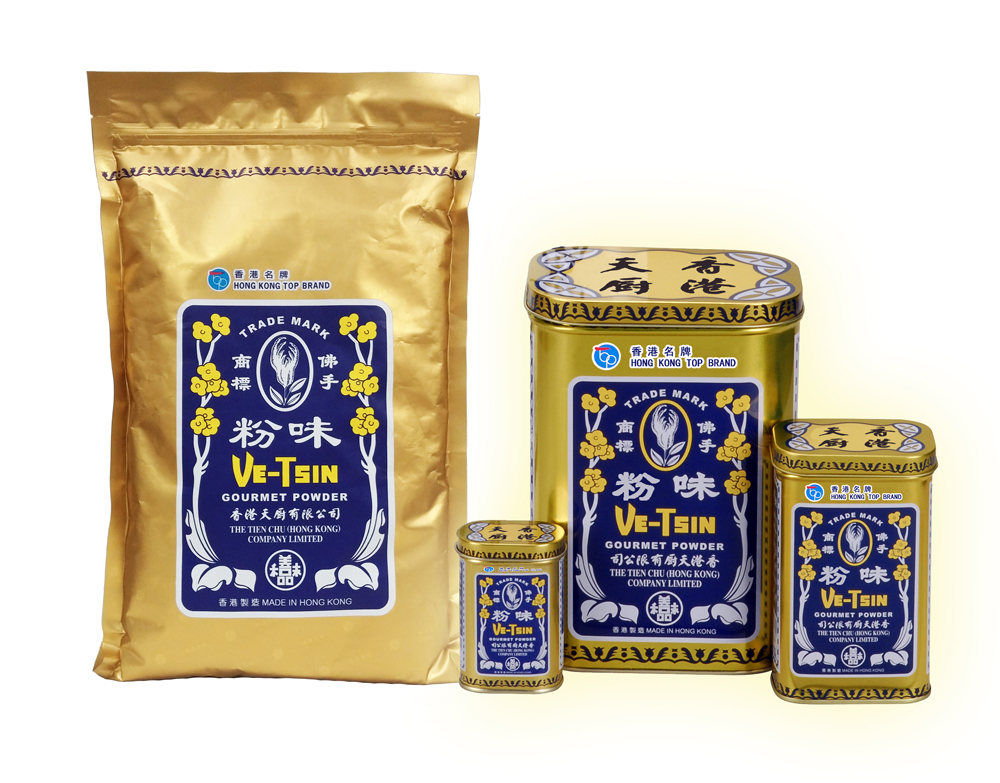 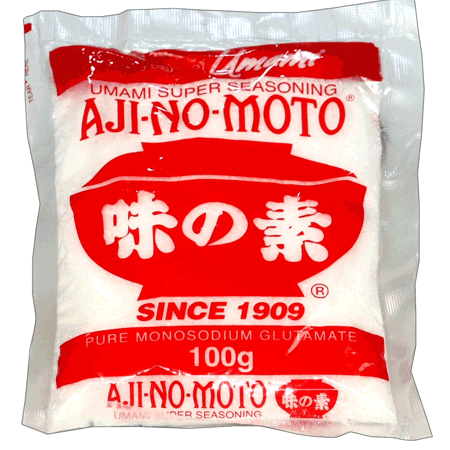 Le Glutamate monosodique est un acide aminé non essentiel,

utilisé comme additif alimentaire et exhausteur de goût (E621) et lié à umami



Inoffensif à faible dose 
et sujet à de nombreuses polémiques
du fait de son utilisation intensive par l’industrie alimentaire
Neurotransmission
Cycle du glutamate:Rôle des astrocytes
Neurotransmission
Cycle du glutamate:Rôle des astrocytes
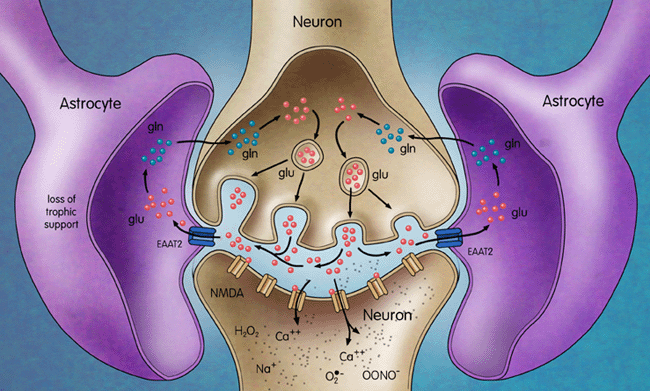 Neurotransmission
Le GABA
Le transmetteur Inhibiteur le plus répandu: 
	> un tiers des neurones du cerveau (interneurones locaux, Purkinje)


Cycle glutamate-glutamine:

Synthèse présynaptique:   glutamine -> glutamate -> GABA
(GAD: Décarboxilase du Glutamate)
	nécessite vitamine B6 (carence => épilepsie du nourrisson)

Élimination: par cellules gliales et terminaison pré-synaptiques:
					puis GABA->glutamate->glutamine
	
Agoniste GABA = anti-convulsivants, sédatifs, anesthésiques; ex: barbituriques



+ la Glycine: transmetteur inhibiteur (neurones moteurs) de la moelle et du tronc
Inhibition….
Inhibition….
Neurotransmission
Les Récepteurs
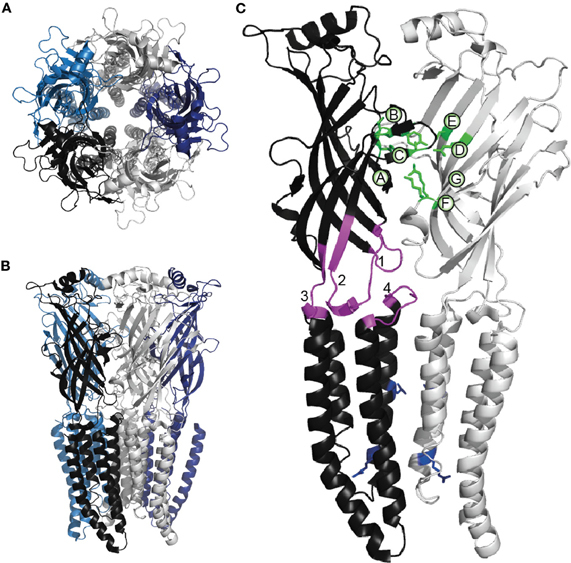 Deux grands types :

Ionotropiques :
le NT se fixe directement à un complexe comprenant un canal ionique




métabotropiques :
la fixation du NT sur le récepteur post-synaptique produit un messager secondaire post-synaptique qui agit à son tour sur les canaux.
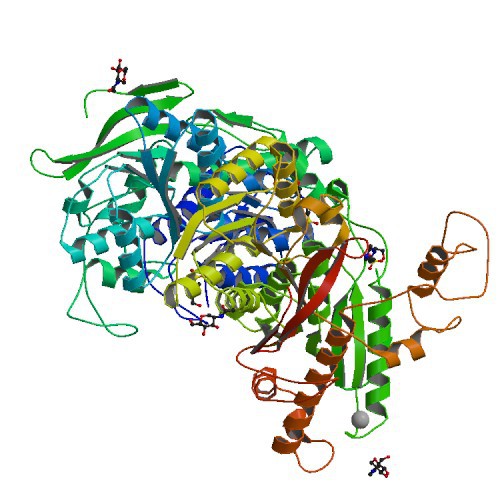 Neurotransmission
Récepteurs métabotropiques : Messagers secondaires
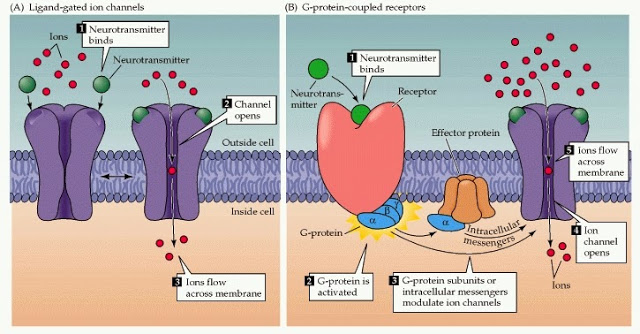 Neurotransmetteurs : La fixation au site récepteur agit sur le canal ionique par un messager intracellulaire


.






	Hormones : les 2d messagers de
	nombreuses hormones polypeptiques 	(FSH, LH, ACTH, calcitonine, PTH…) 	agissent sur le métabolisme cellulaire
Effets du 2d messager  :
Ouverture ou Fermeture    de canaux
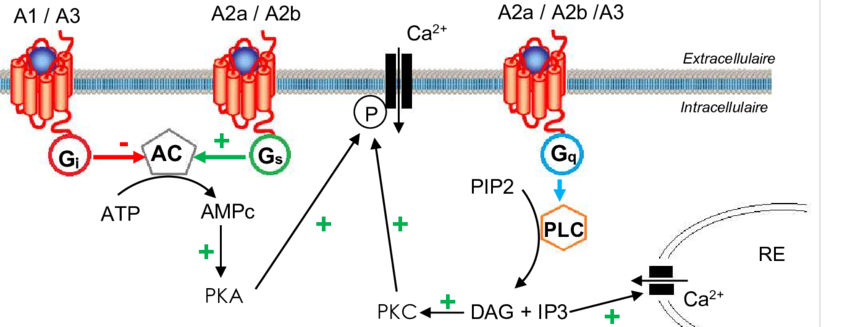 Effets du 2d messager  :
Action métabolique
comprenant parfois une action sur des canaux
Marie Gleizes 2017
Neurotransmission
Récepteurs métabotropiques : Messagers secondaires
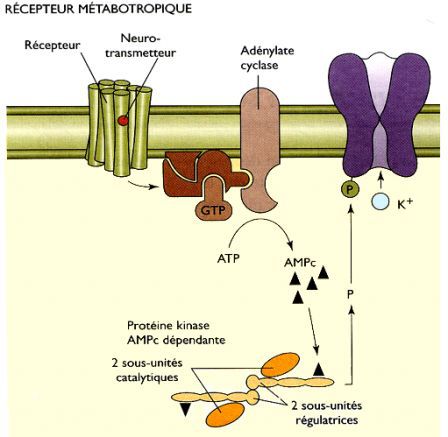 Effets du messager 
Secondaire :
Ouverture ou 
Fermeture    de canaux
Neurotransmission
Récepteurs métabotropiques : Messagers secondaires
AMPc 	ou 	divers autres
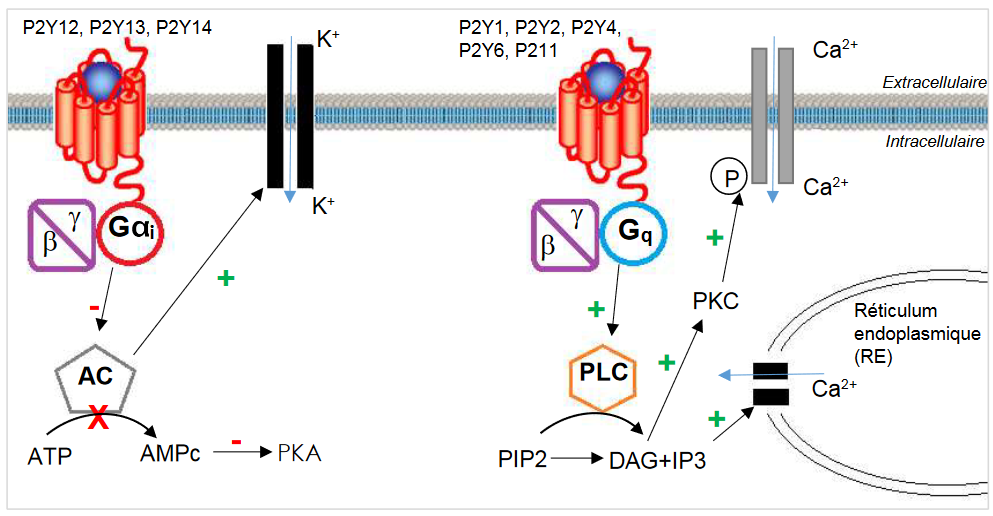 Marie Gleizes 2017
Neurotransmission
Récepteurs métabotropiques: exemples
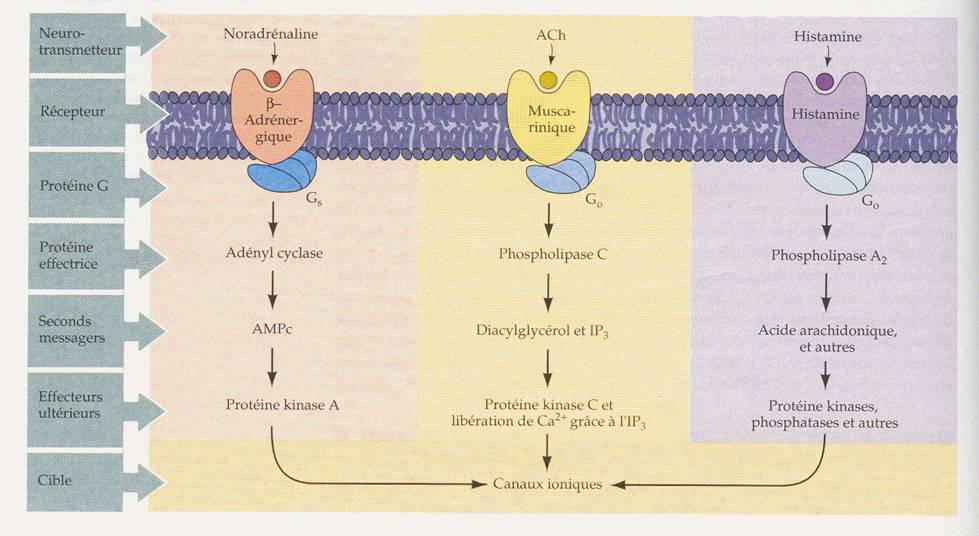 Neurotransmission
Variétés de récepteurs: exemples
ACh
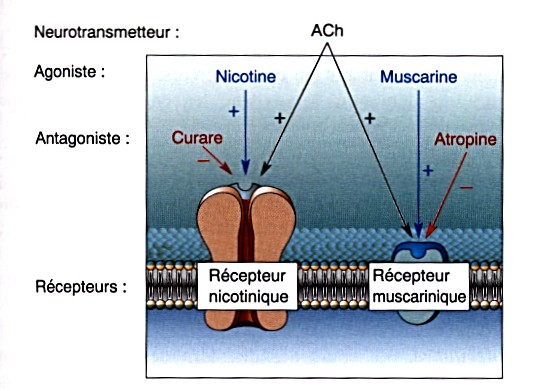 Na+
métabotropique
Protéine GK => canal à K+
nicotine
curare
Neurotransmission
Récepteurs du Glutamate
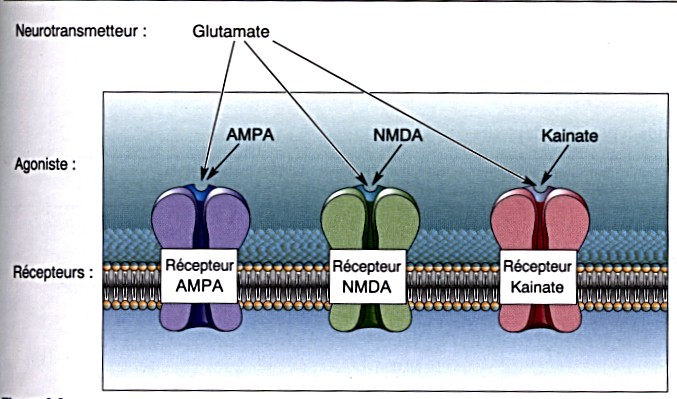 NA+, K+
NA+, K+, Ca++
NA+, K+
Neurotransmission
Récepteurs du GABA
Récepteur GABA-A: récepteur canal à Cl-: =>hyperpolarisation (PPSI)

Le récepteur GABAA présente une variété d’autres sites récepteurs permettant la modulation pharmacologique de la réponse GABA-A: les benzodiazépines (BZDs) - les barbituriques - les neurostéroïdes - les convulsivants - l'alcool ...

Récepteur GABA-B: métabotropique 
molécule Go: 	couplée à un canal à K+ : 		=>hyperpolarisation	
			ou un canal à Ca++ 	=> limite libération du NT
ou
molécule Gi 	qui agit sur Adenylate cyclase. Réduction AMPc
		en présynaptique => inhibe libération NT


=> Globalement: effet inhibiteur de la neurotransmission
Neurotransmission
Récepteurs adrénergiques
Noradrénaline, Adrénaline
Neurotransmission
Régulation de la neurotransmission
Effets des stimulations sur l’efficacité synaptique:

Continue et prolongée => réduction (’dépression’)
Brève répétée => augmentation (‘potentiation’)

Nombre de récepteurs:

Stimulation continue prolongée : internalisation /dégradation des récepteurs
Absence de stimulation: synthèse de récepteurs post-synaptiques

Sensibilité des récepteurs:

Couplage/Découplage avec leur canal ionique
Modifications moléculaires

+ récepteurs présynaptiques ou autorécepteurs 
(métabotropiques, régulent production / libération, sans agir sur canaux ioniques)
Neurotransmission
La neuromodulation
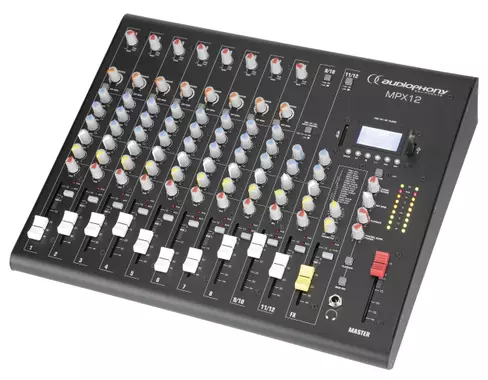 Neuromodulateur 
= substance synthétisée par les neurones et libérées par les terminaisons synaptiques, qui se fixent sur des récepteurs spécifiques de la membrane post-synaptique

mais ne possède pas d’effet propre
sur les potentiels post-synaptiques : 
agit en modifiant l’efficacité de 
la transmission synaptique
(ex : sur les messagers secondaires).
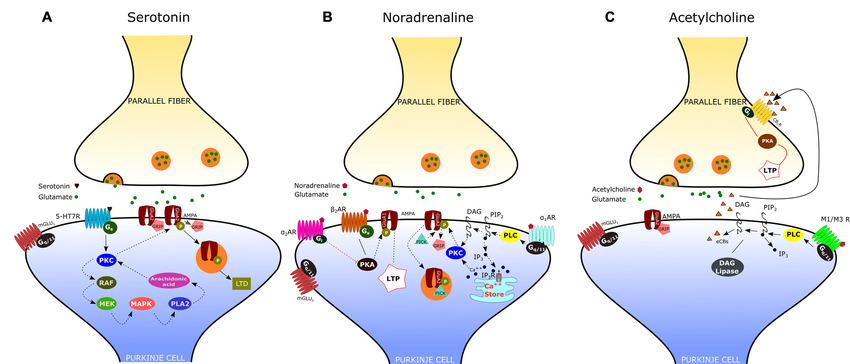 Neurotransmission
La neuromodulation
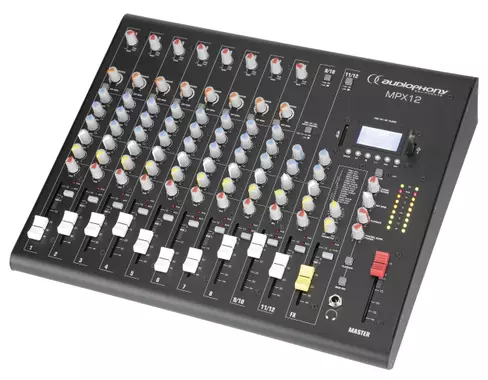 Neuromodulateur principaux : dopamine, serotonine,
acetylcholine, histamine, noradrénaline, hormones

Action diffuse :

Exemple de la Noradrénaline
sécrétée par le locus coeruleus
Impliqué dans l’éveil et l’attention

qui arrose un grand ensemble de structures cibles

par exemple en réponse à un stimulus nouveau
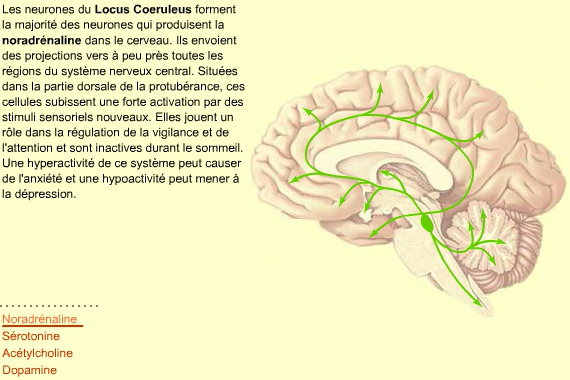 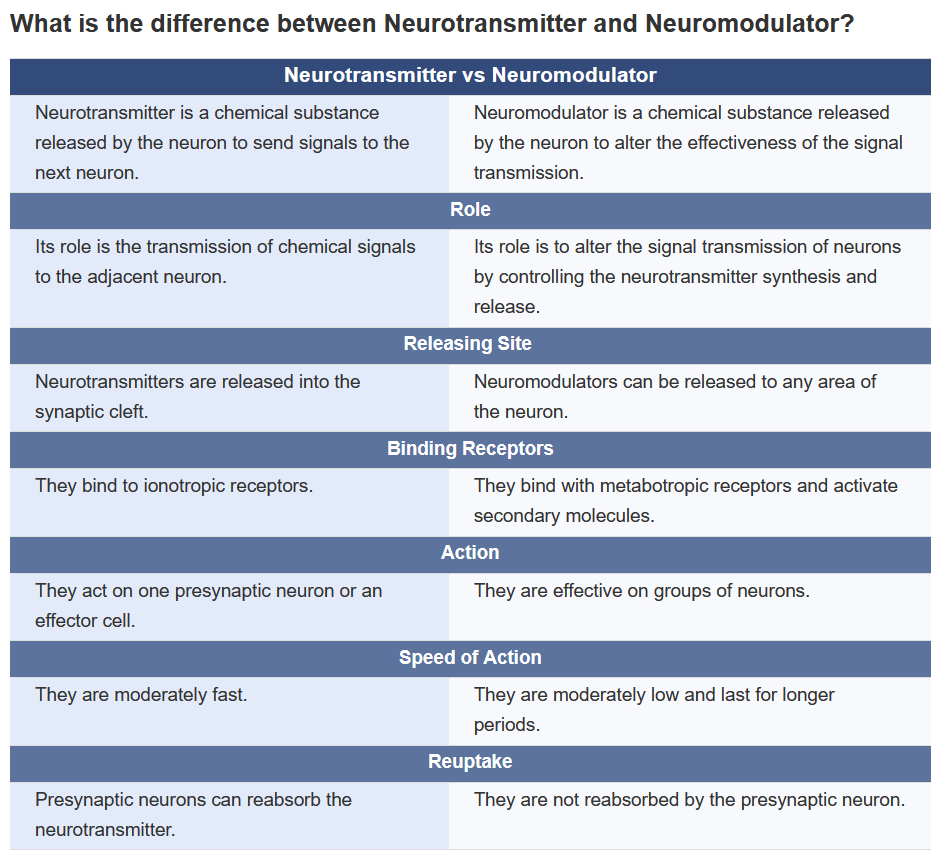 Neurotransmission
Mode d’action des substances neurotropes
(psychotropes, traitements neurologiques et drogues)
La substance bloque le récepteur du neurotransmetteur
Effet antagoniste
La  substance produit  le même effet que le neurotransmetteur
Effet agoniste
La substance empêche la recapture du neurotransmetteur
Inhibiteur de la recapture
Neurotransmission
Ex.	Curare ou cobratoxine aux jonctions neuromusculaires (antagonistes de l ’acétylcholine).
Effet antagoniste :   opposé au neurotransmetteur
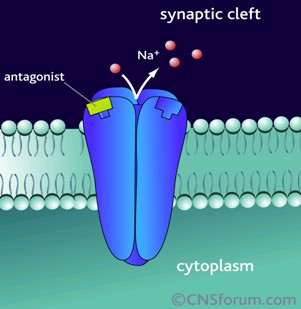 Antipsychotiques neuroleptiques (antagonistes de la dopamine).
Effet agoniste :  mime l’effet du neurotransmetteur
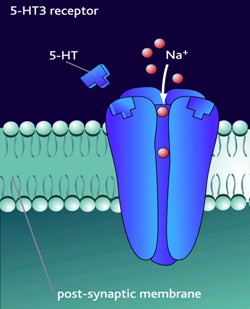 Ex.	Opiacés se fixent sur les récepteurs des endorphines et agissent de la même façon.
Neurotransmission
Ex: mode d’action du cannabis
Agoniste récepteurs « cannabinoïdes » => Effets euphorisant, relaxant et hallucinatoires

Molécule endogène: l’anandamide (présente dans le chocolat)

le Delta-9-tetrahydrocannabinol (ou THC) se fixe sur ces récepteurs à l’anandamide
Le THC se fixe sur récepteurs CB1 de l’anandamide:

=> baisse de l’AMPc => Inhibition des canaux calciques
				=> réduit la neurotransmission en général

=> inhibent les neurones à GABA  => active les neurones à Dopamine du circuit de récompense

=> Bloquent les récepteurs des artérioles cérébrales et diminuent les apports en glucose et oxygène
http://lecerveau.mcgill.ca/flash/i/i_03/i_03_m/i_03_m_par/i_03_m_par_cannabis.html#drogues
Neurotransmission
Inhibiteurs de la recapture:
Accroissent les effets du neurotransmetteur
=> Le neurotransmetteur reste plus longtemps dans la fente synaptique …

Cocaïne et amphétamines = inhibiteur de la recapture de la dopamine

Certains antidépresseurs = inhibiteur de la recapture de la sérotonine
Neurotransmission
Dopamine
Recapture
Inhibition de la recapture
Récepteurs de
la dopamine
Ex: Les effets de la cocaïne sont dus principalement à son action inhibitrice de la recapture de la dopamine, responsable des mécanismes de dépendance.
présynaptique
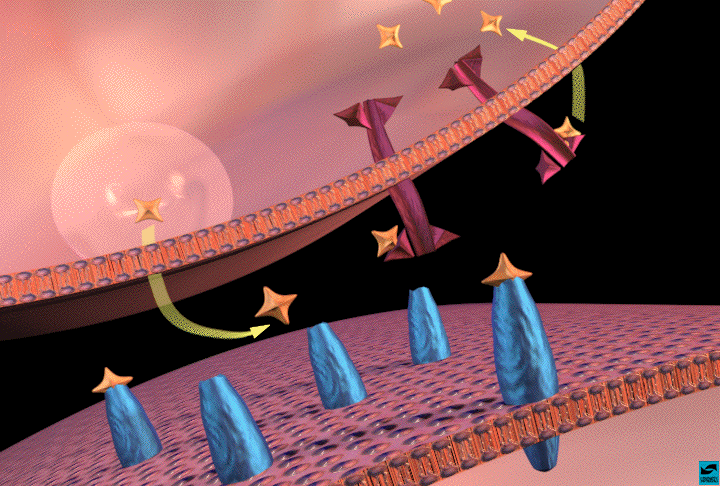 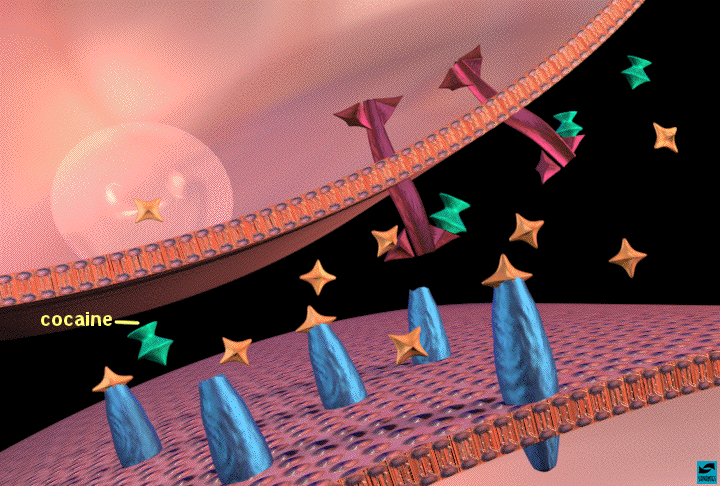 fente synaptique
postsynaptique
l'euphorie laisse ensuite place à une anxiété et un état dépressif qui appelle souvent d’autres consommations
Neurotransmission
Ex : La cocaïne bloque la recapture :

dopamine : grande dépendance 
sérotonine :  sentiment de confiance 
noradrénaline : sentiment d’énergie
Prise chronique :
	=> synthèse de nouveau récepteurs
		=> sensibilité accrue
			=> sentiment de manque
Neurotransmission
Communications chimiquesnon-synaptiques
Des récepteurs sont présents sur toute la membrane neuronale, et sont sensibles aux neuromodulateurs et aux hormones diffusant dans le LEC:

Certains récepteurs sont ionotropiques et comprennent un site pour les neurotransmetteurs et un site pour les neuromodulateurs.

Les récepteurs hormonaux :

	les peptides agissent sur des récepteurs métabotropiques, dont le messager secondaire pénètre dans le noyaux pour modifier le métabolisme cellulaire
	les stéroïdes sont solubles dans les lipides et passent la membrane plasmique pour se lier directement à des récepteurs au sein du noyau.

 Les stéroïdes peuvent aussi affecter les fonctions pré-et post-synaptiques
Neurotransmission
Ex: les benzodiazépines
(anxiolytiques, hypnotiques, myorelaxants, anticonvulsivants, amnésiants
Librium®, Diazépam=Valium® , Lexomil®, Xanax®, …)

Augmentent l’efficacité des récepteurs GABA : neuromodulation
	=> augmente Cl- intracellulaire
		=> hyperpolarisation (inhibition)
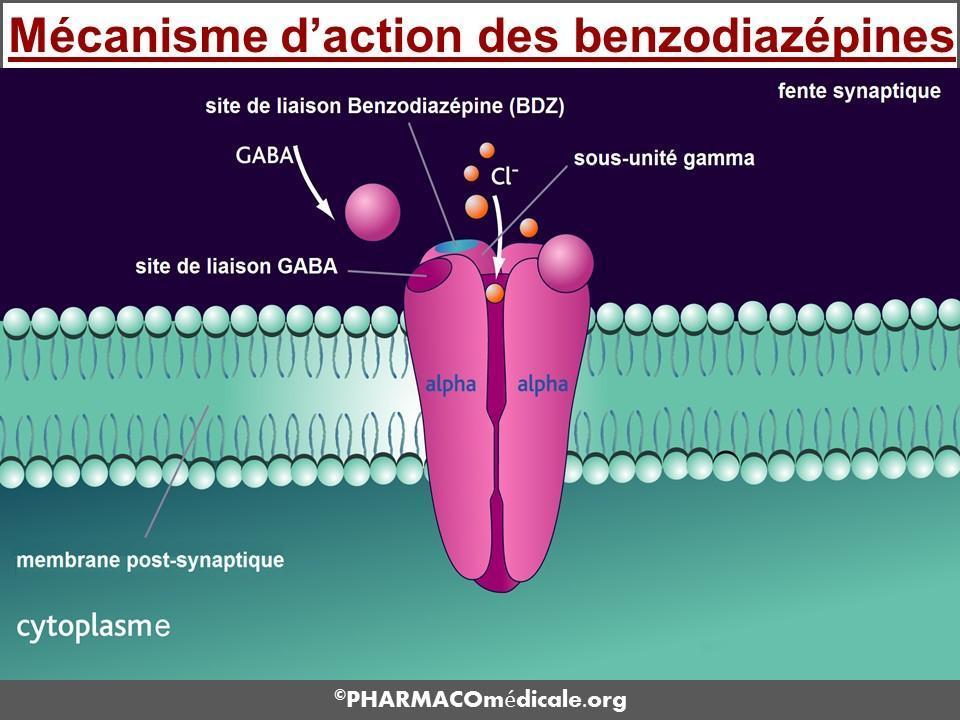 Action additionnée des benzodiazépines et de l’alcool = danger
Pharmacodépendance possible aux doses thérapeutiques
Modes d’intervention pharmacologiques:

Diffusion :	LEC (BHE)
		LIC: soma,
noyau, synapse,...
1
2
3
Ca++
4
11
5
10
6
7
8
9
Sites d’action sur la neurotransmission
Synthèse
Stockage vésiculaire
1
Canaux à Ca++
Transport axonal
2
Dégradation
3
Activation
Ca++
4
11
5
10
6
Messagers secondaires
Transporteurs membranaires
7
8
9
Recapture
Sites récepteurs post-synaptiques
Neuromodulateurs
Sites d’action sur la neurotransmission
1
2
3
Ca++
4
11
5
10
6
7
8
9
exemple: pharmacologie de la neurotransmission dopaminergique
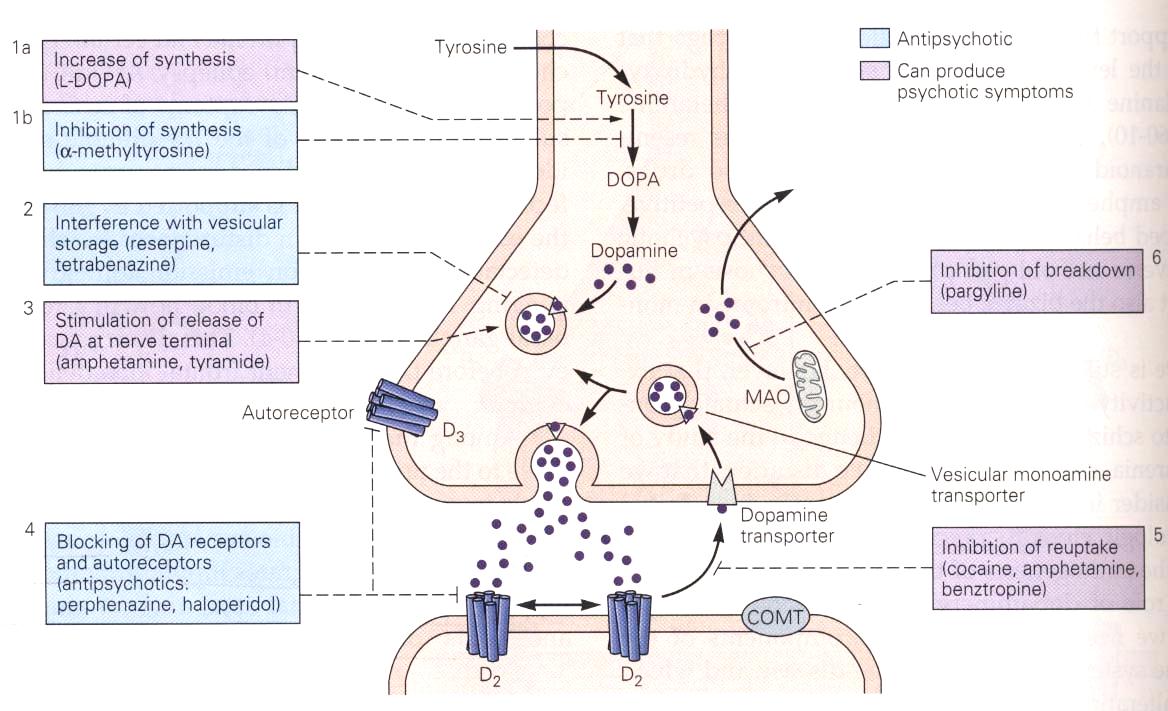 après la soupe primordiale et la soupe à la grenouille,

le riz au calamar dansant
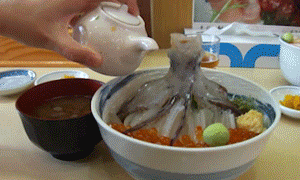 Pouvez-vous maintenant expliquer ce phénomène physiologique ???
QUESTION 

Le neurone Pré projette une synapse fonctionnant avec le Glutamate sur le neurone Post. Vous pouvez en déduire que :
La synthèse du neurotransmetteur du neurone Pré est réalisée dans le noyau de Pré
Le transport axonal impliqué dans la neurotransmission de Pré peut être caractérisé comme lent
Les canaux ioniques à Ca2+ jouent un rôle dans le fonctionnement de cette synapse
Le lien du neurotransmetteur avec les récepteurs post-synaptiques déclenche une ouverture des canaux à Na+
En réponse à l’activité du neurone Pré, le potentiel de membrane post-synaptique va être dépolarisé
réponses : BCDE